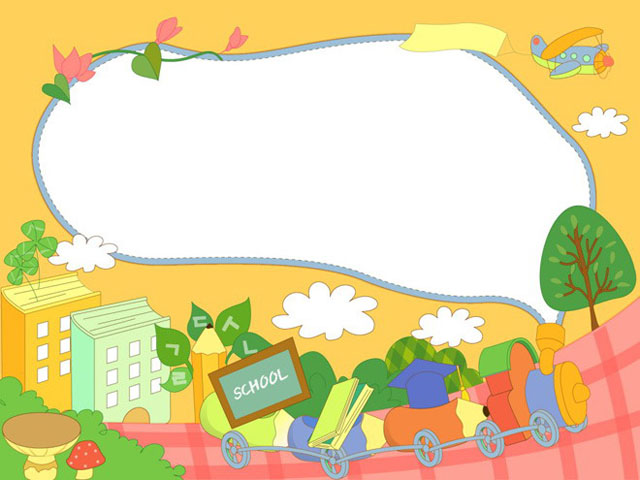 CHÀO MỪNG CÁC EM
ĐẾN VỚI TIẾT HỌC
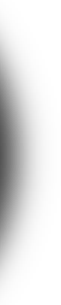 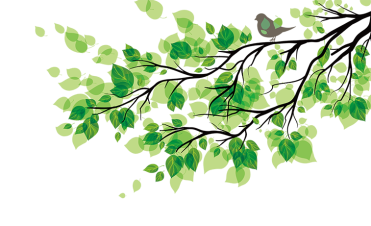 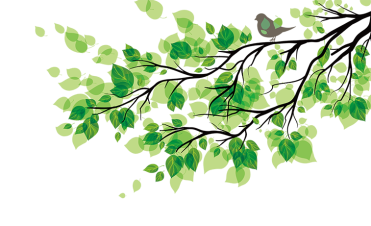 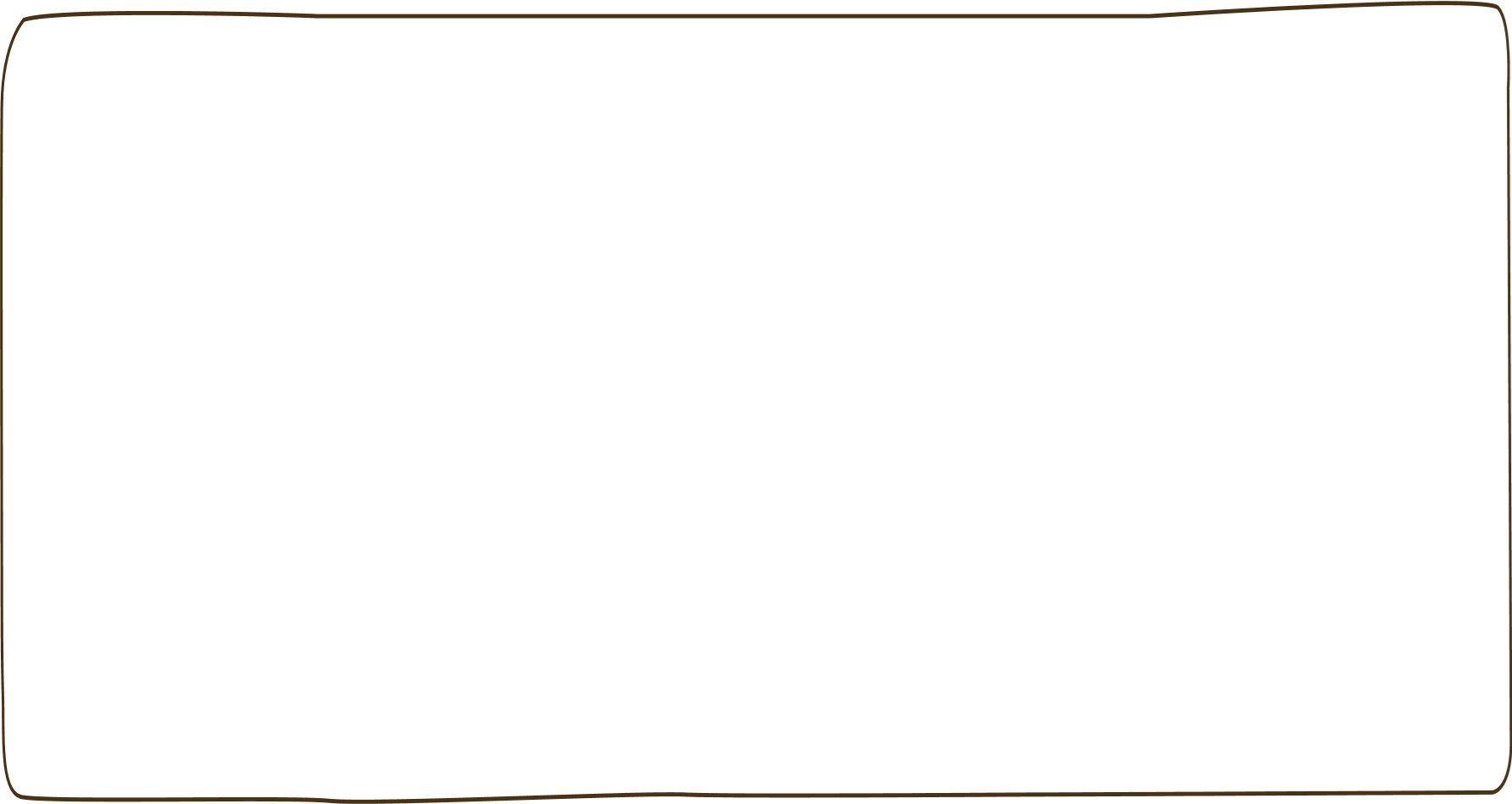 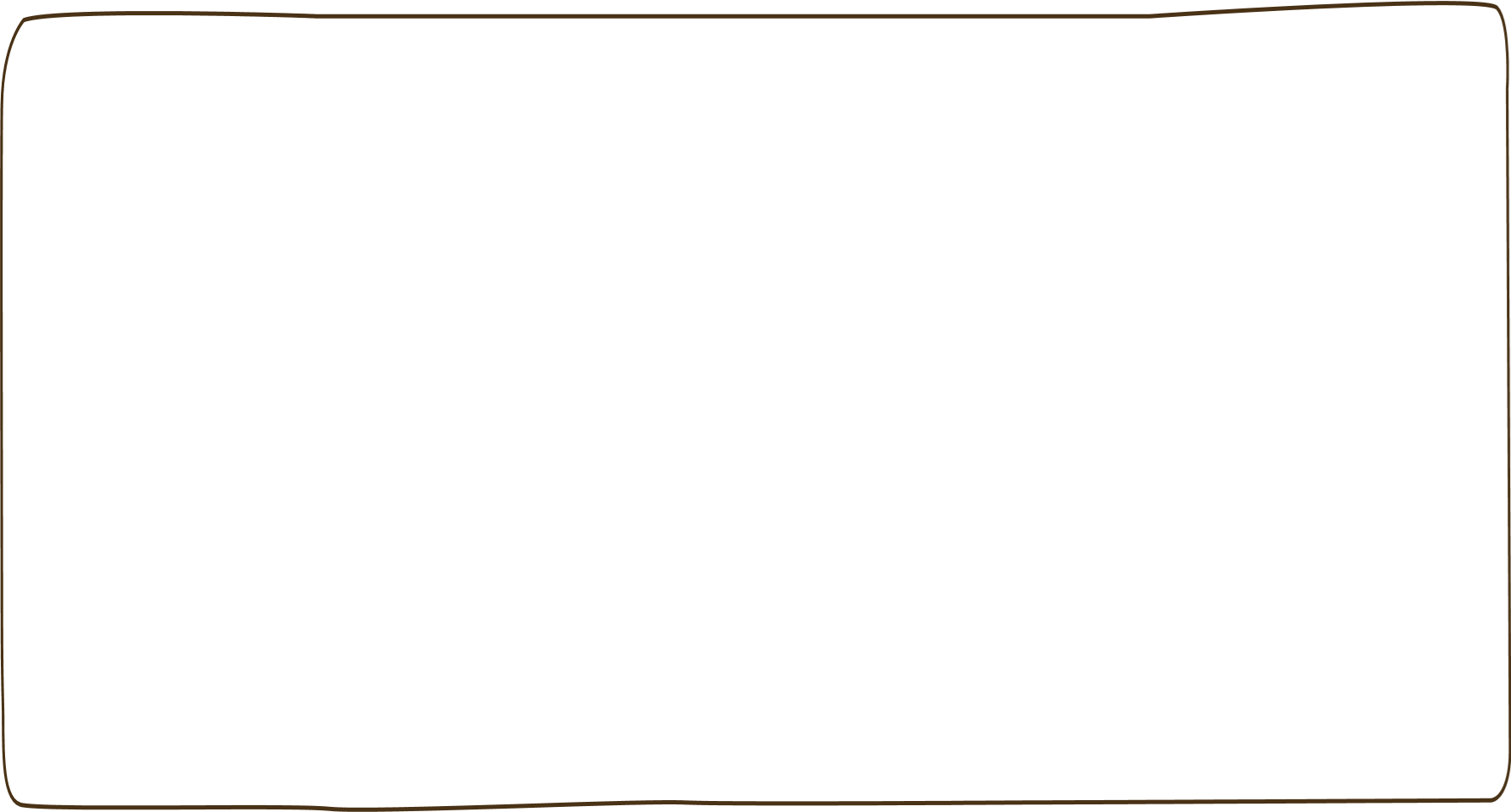 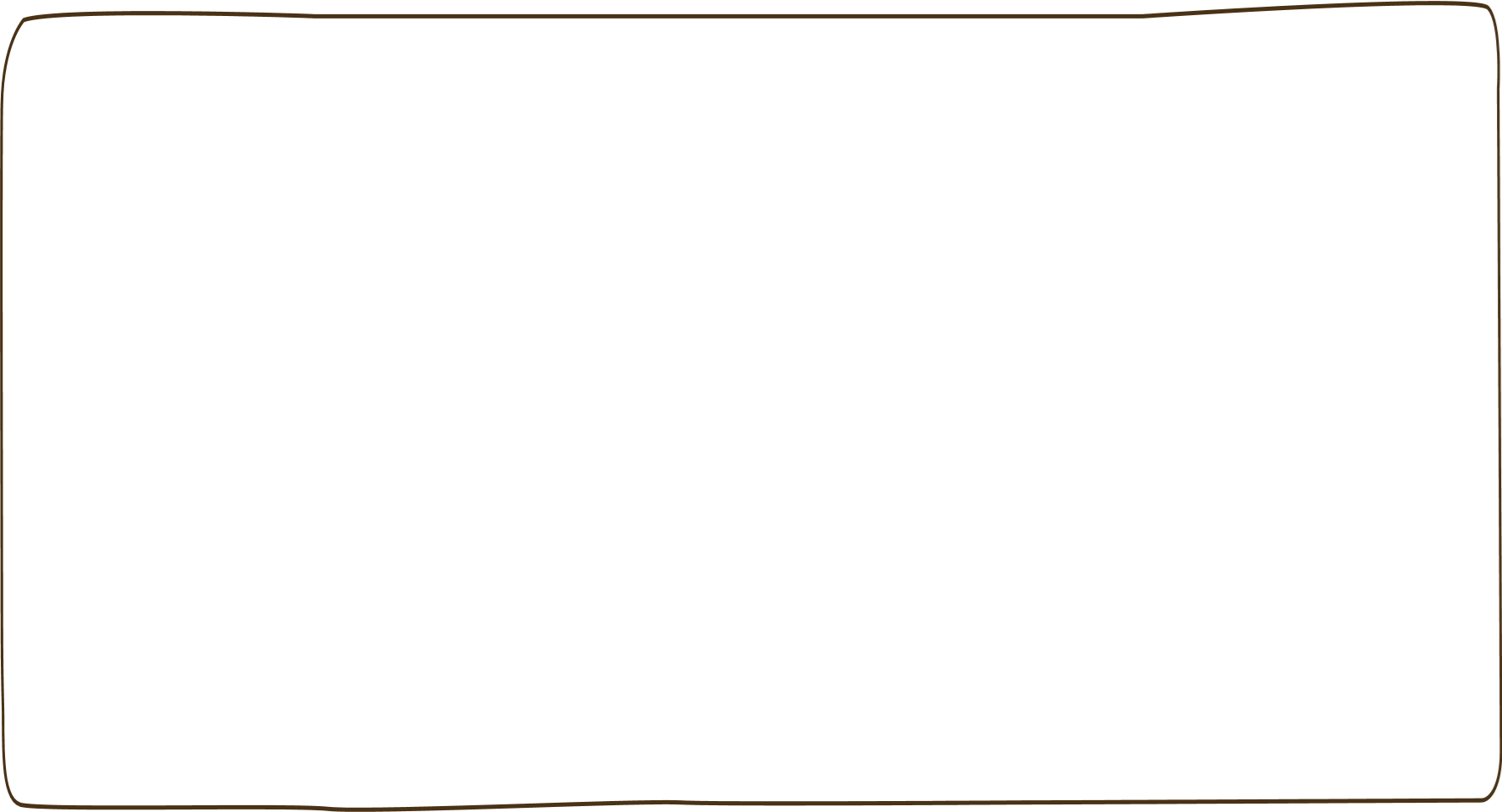 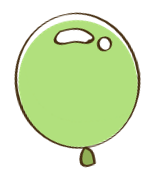 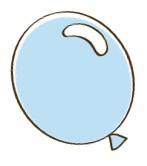 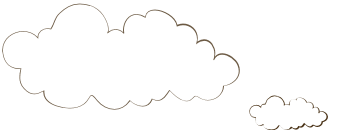 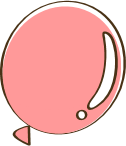 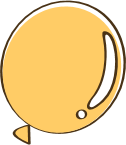 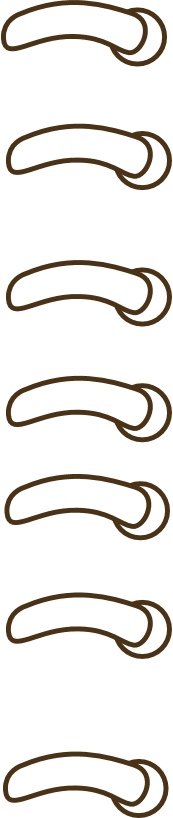 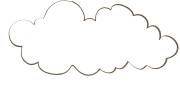 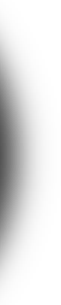 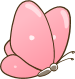 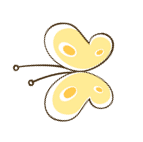 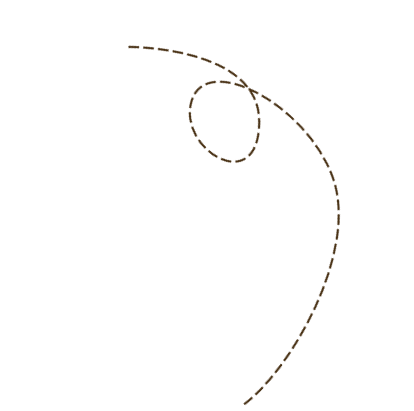 Khởi động
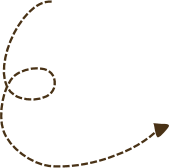 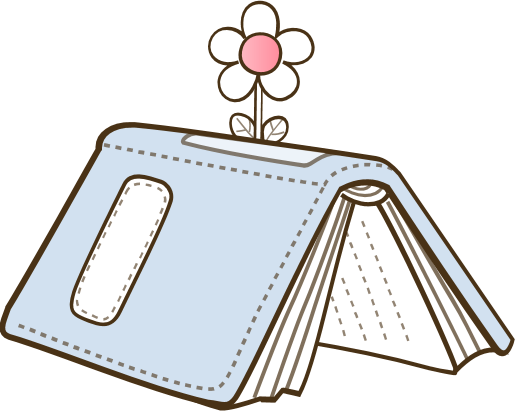 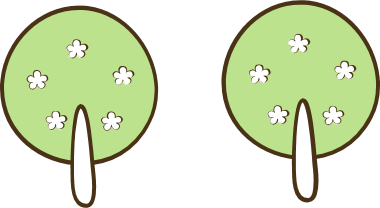 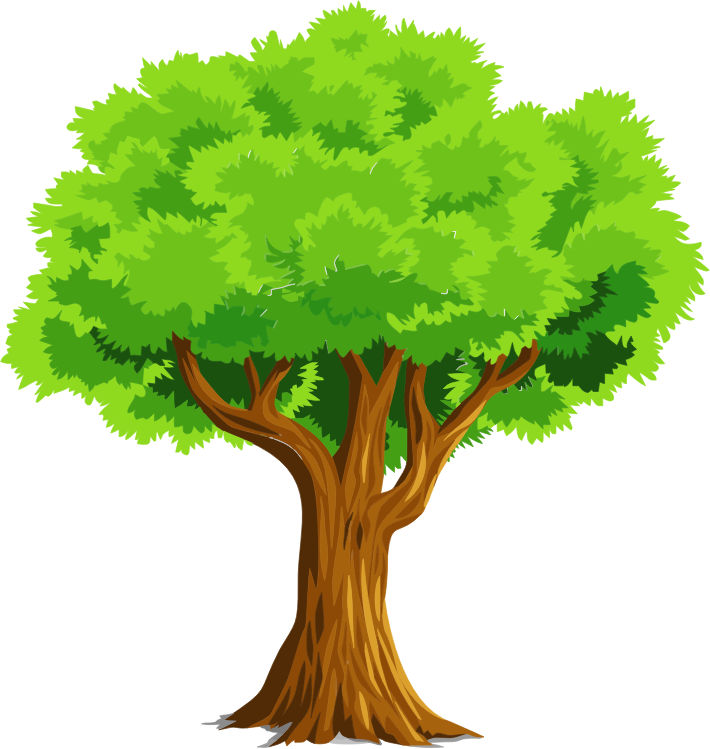 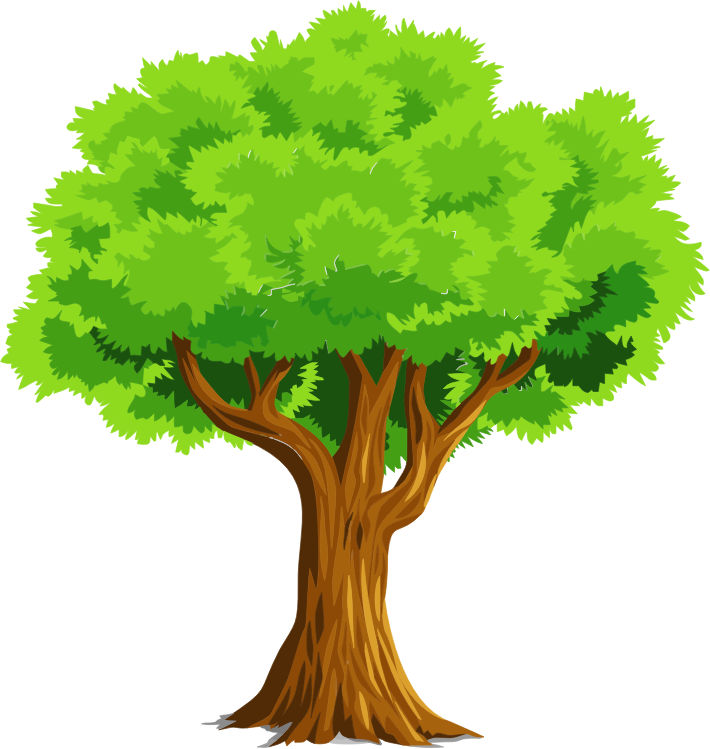 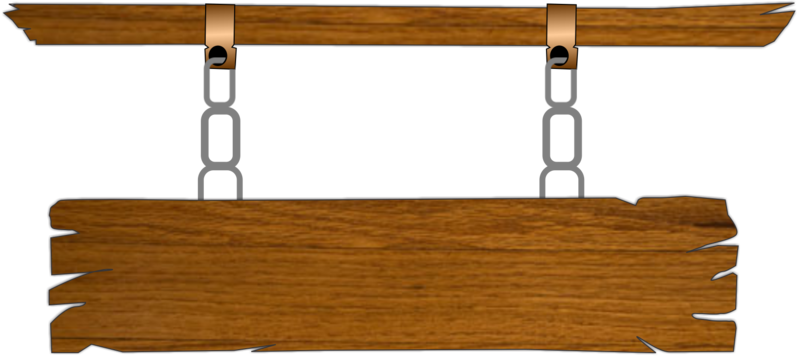 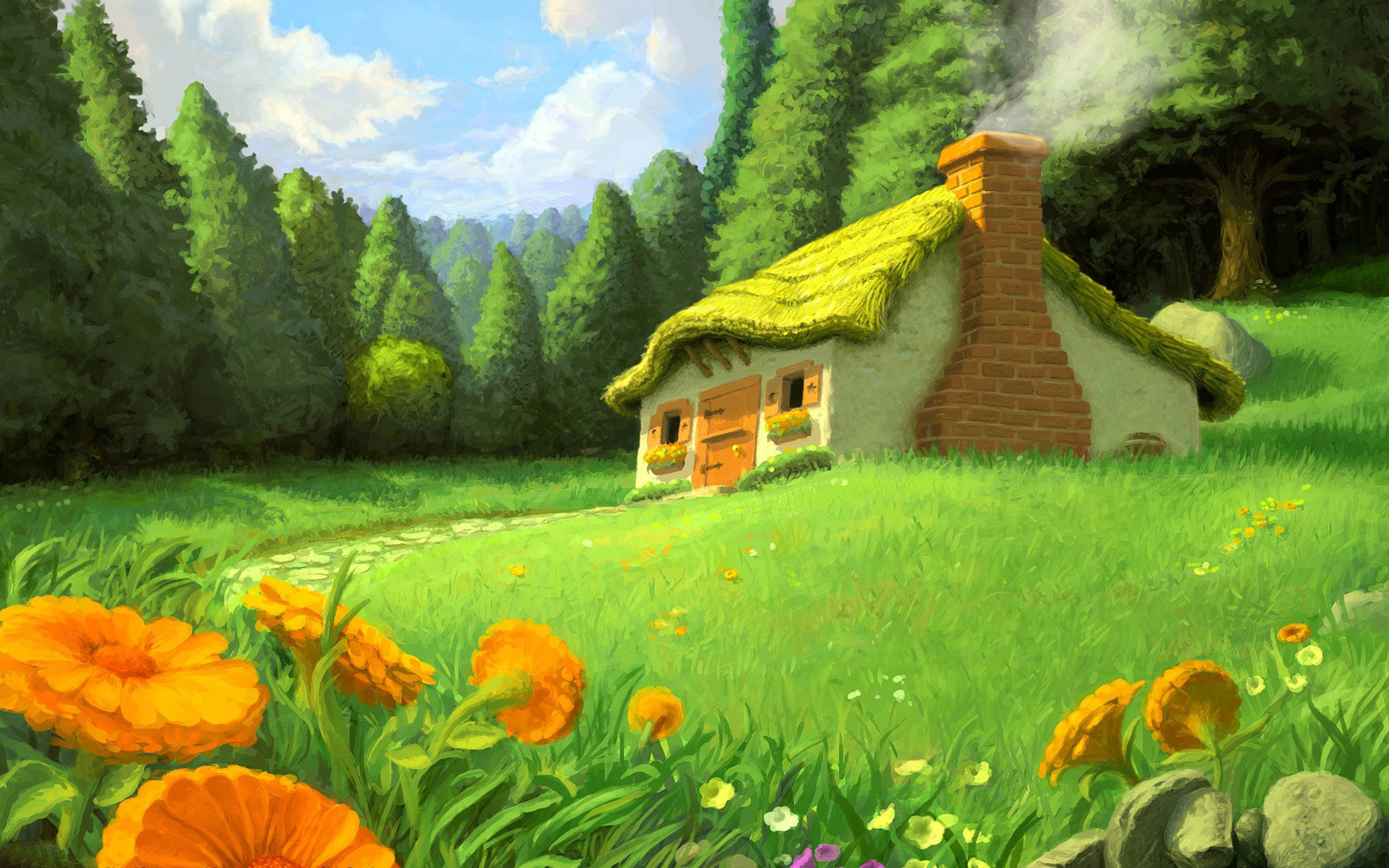 CHƠI TRỐN TÌM 
CÙNG BẠCH TUYẾT VÀ 7 CHÚ LÙN
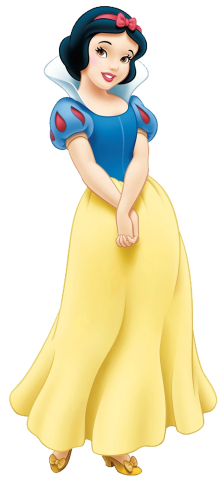 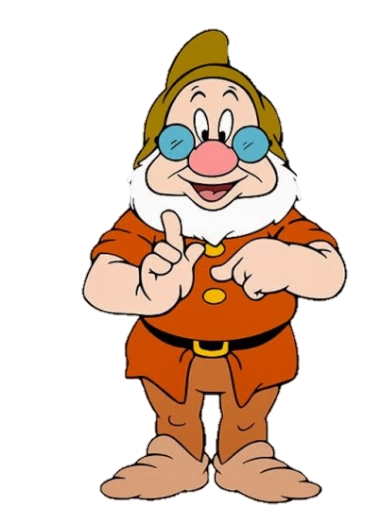 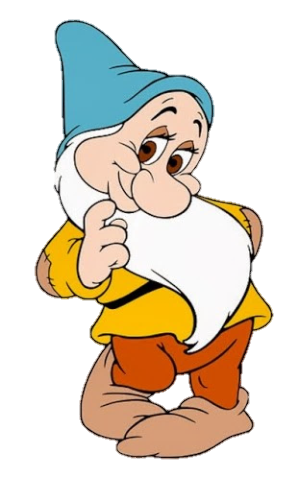 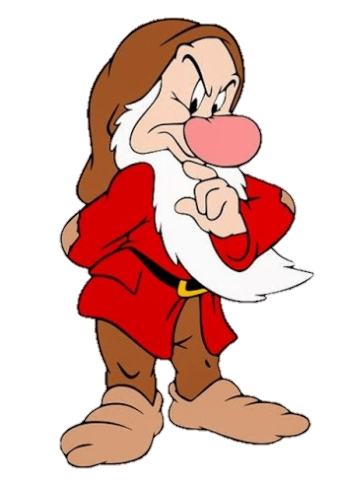 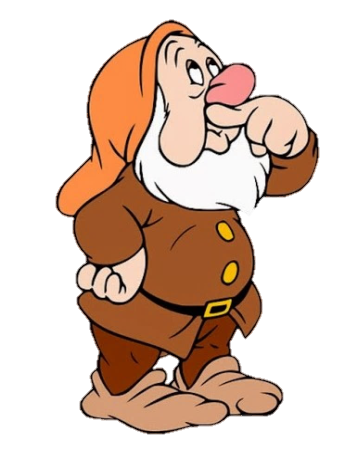 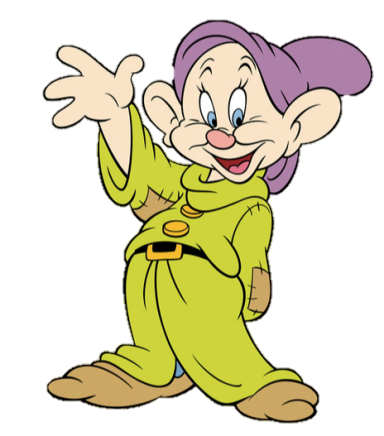 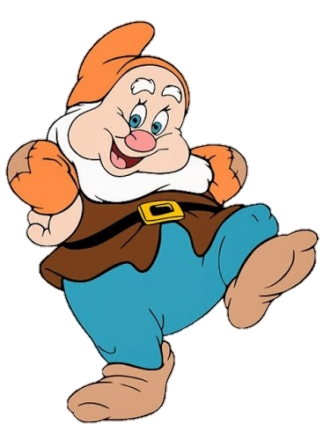 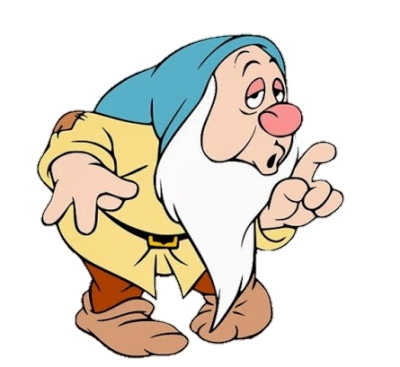 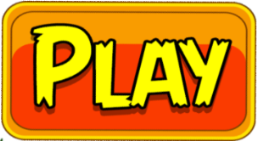 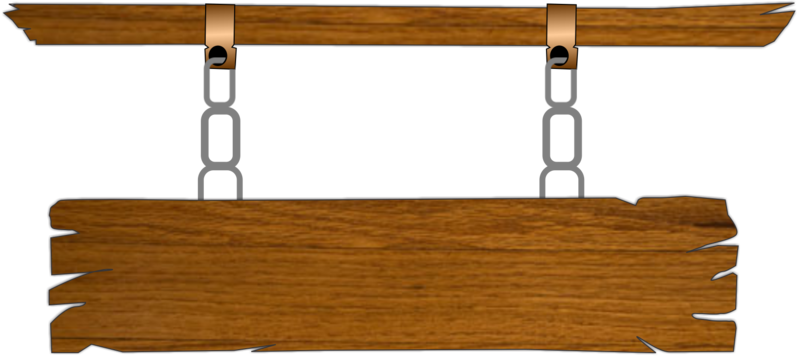 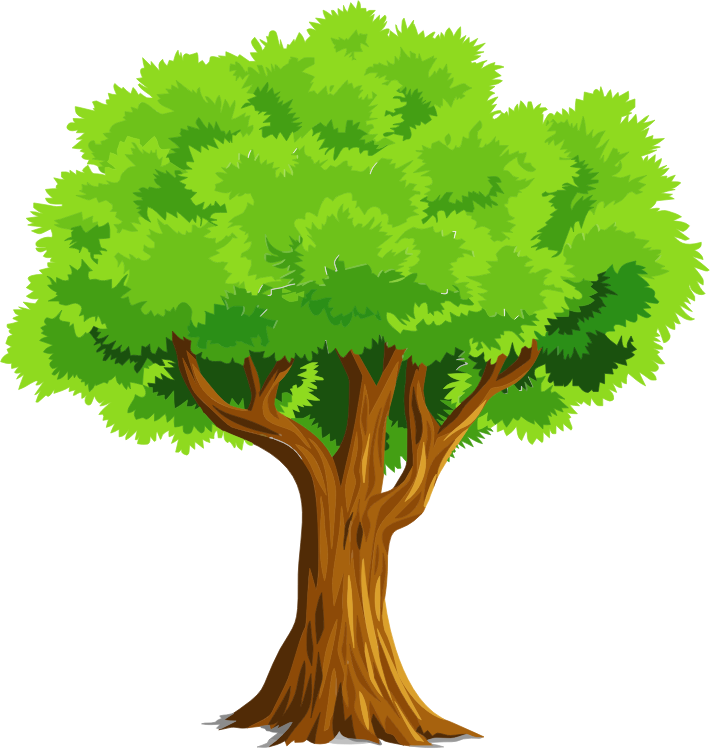 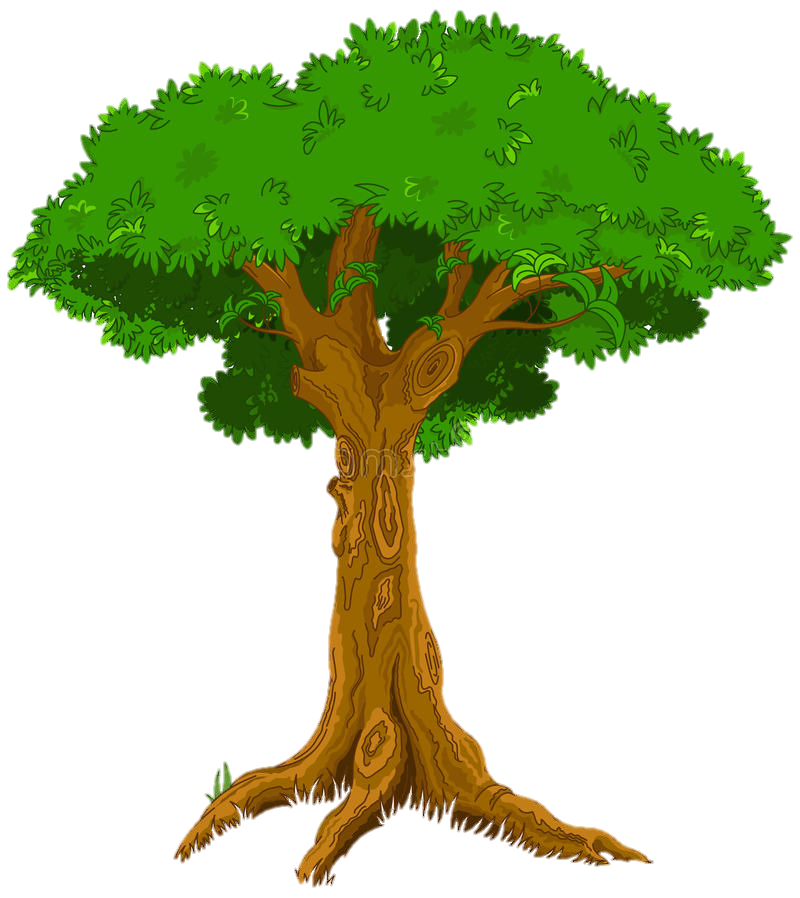 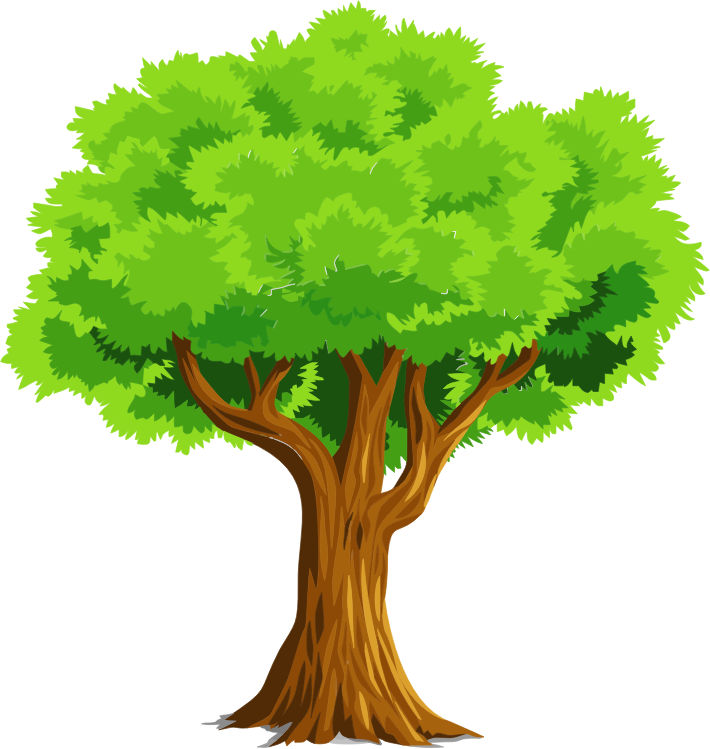 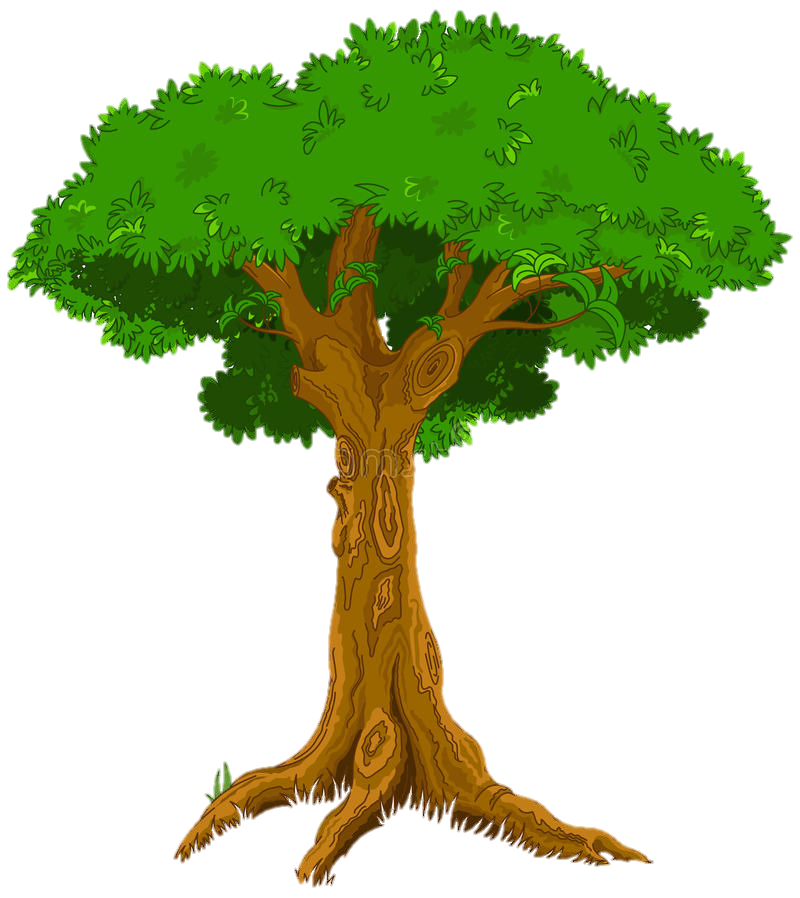 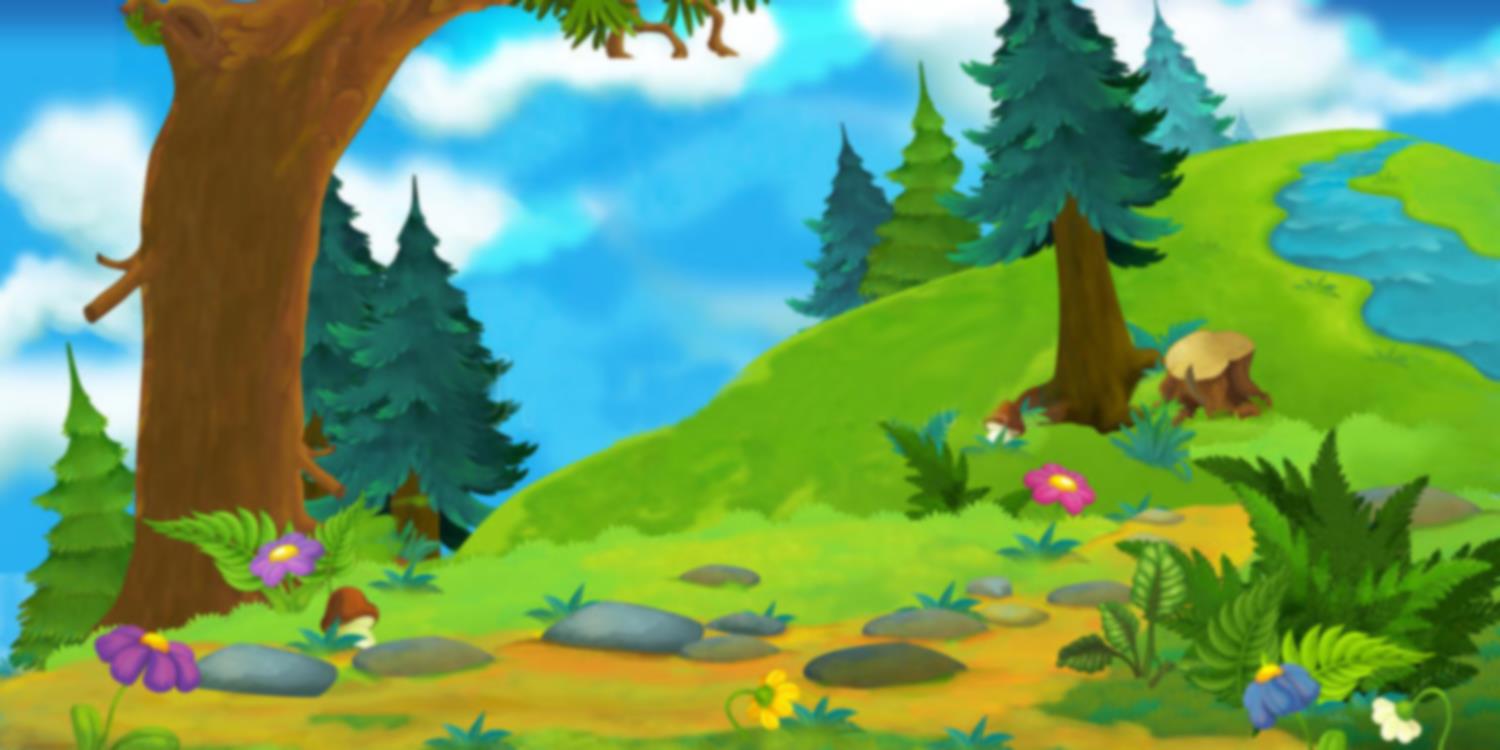 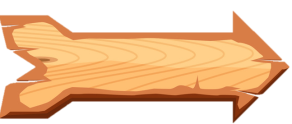 11 - 5 = ?
A.4
D. 6
B.7
C.5
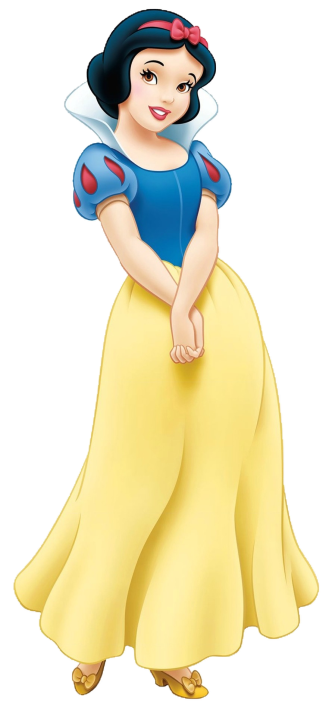 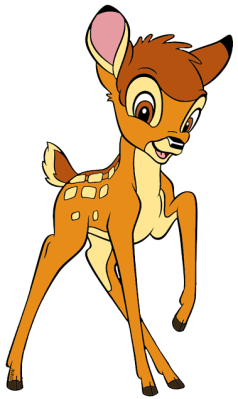 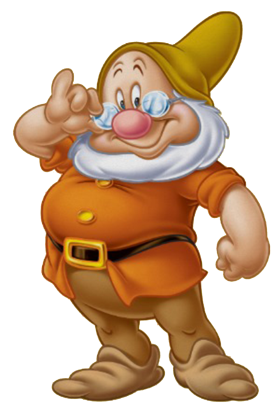 ĐÚNG RỒI
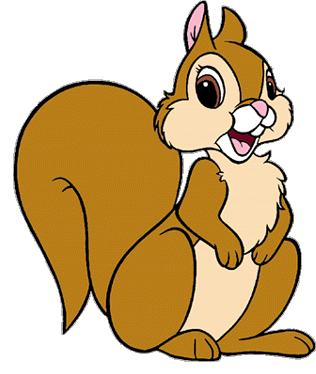 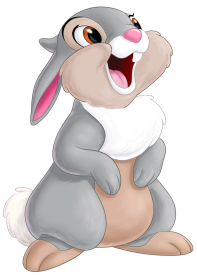 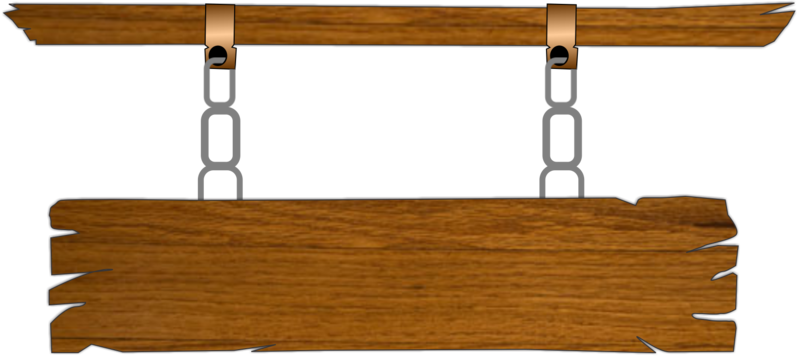 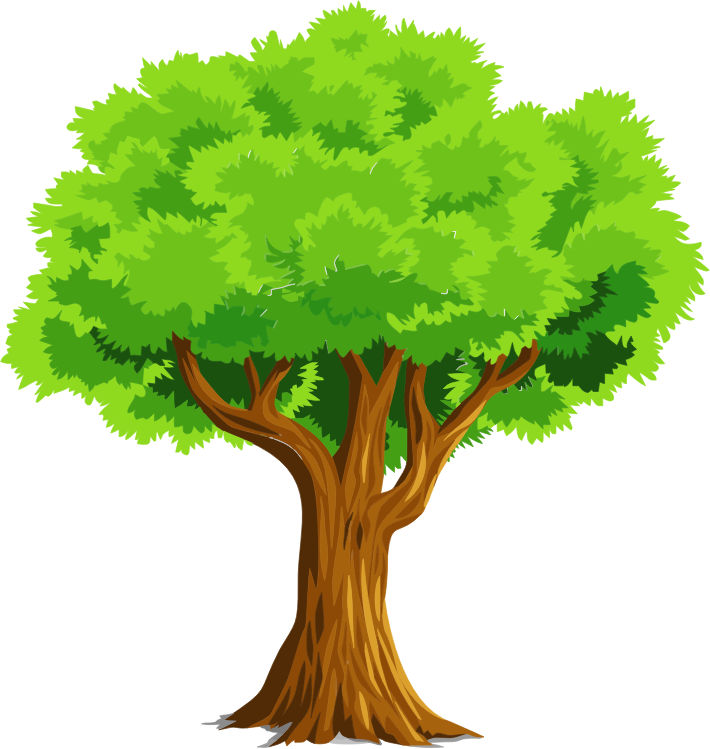 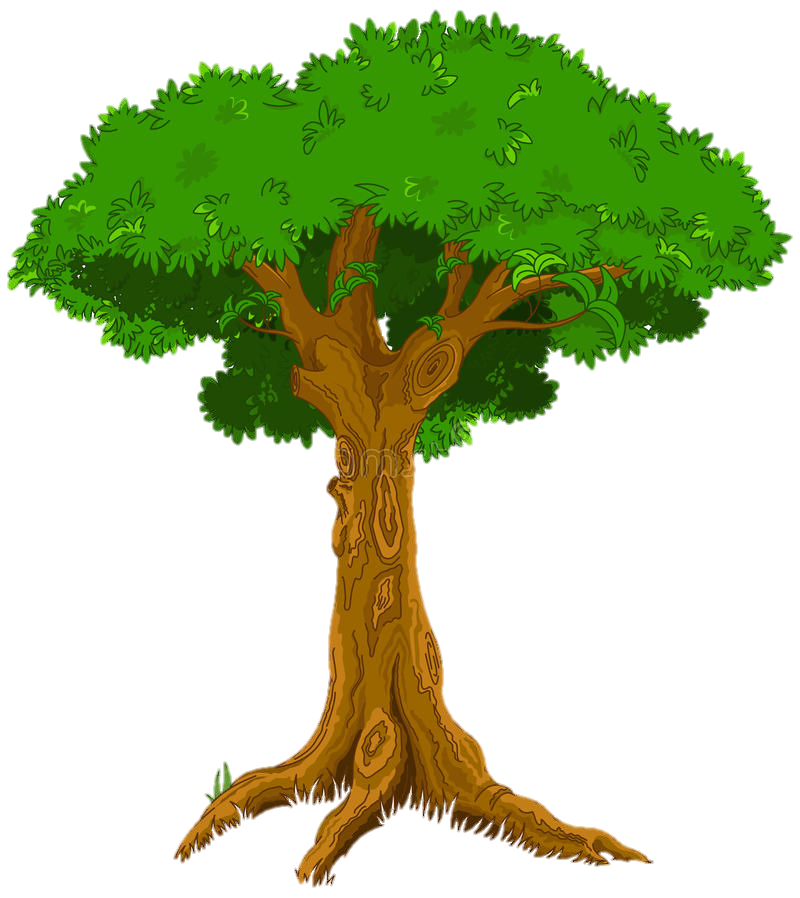 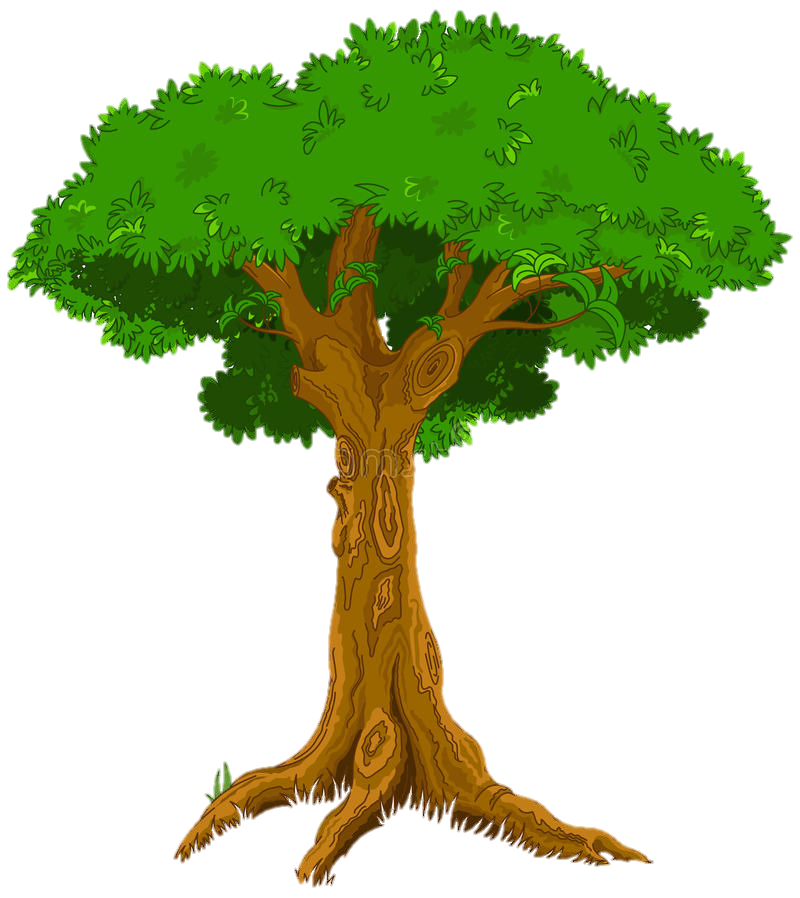 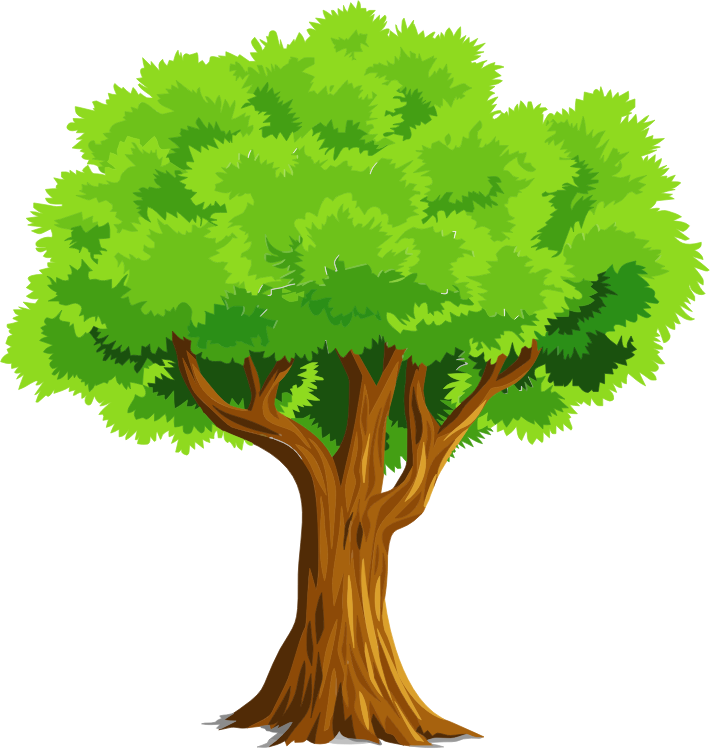 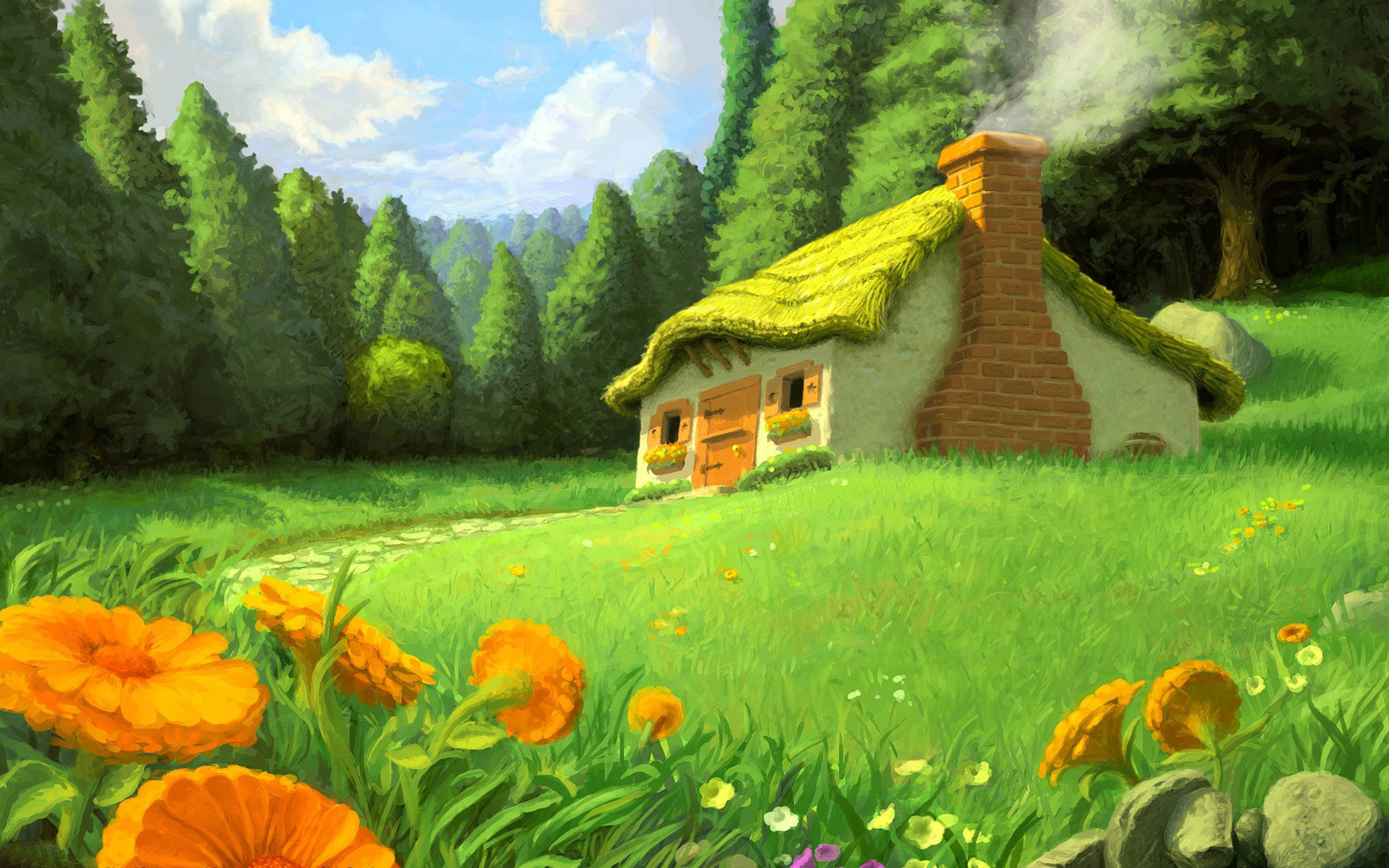 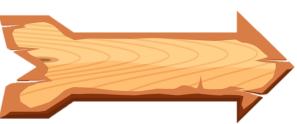 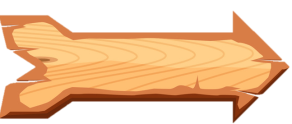 13 + 3 = ?
A.14
D.18
B.16
C.17
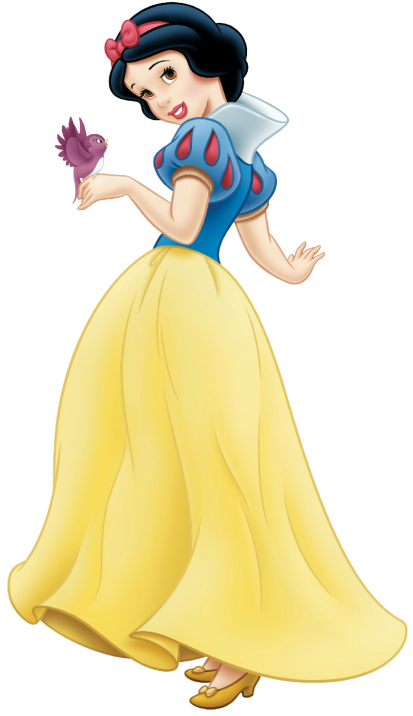 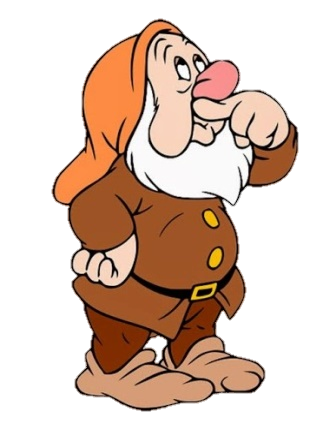 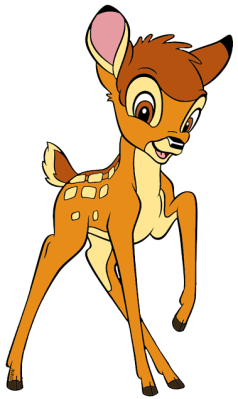 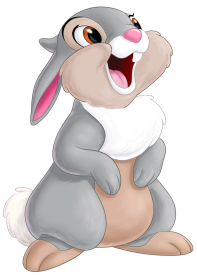 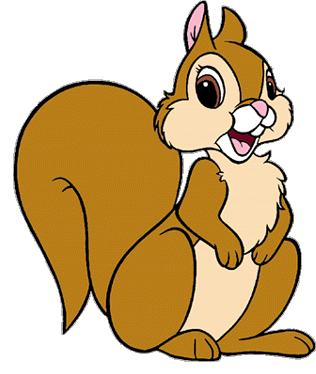 ĐÚNG RỒI
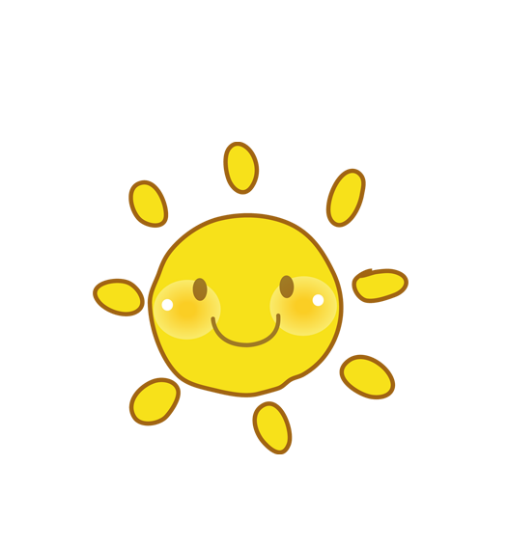 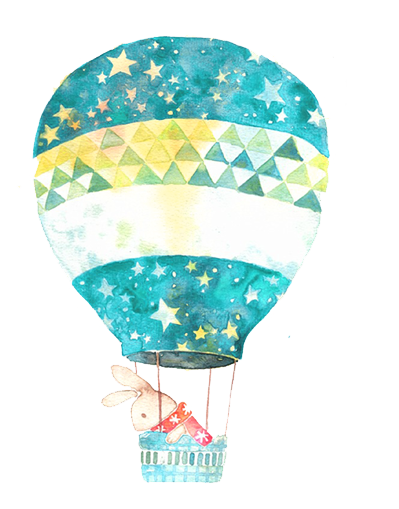 Toán
Bài 21: Luyện tập chung (1 tiết)
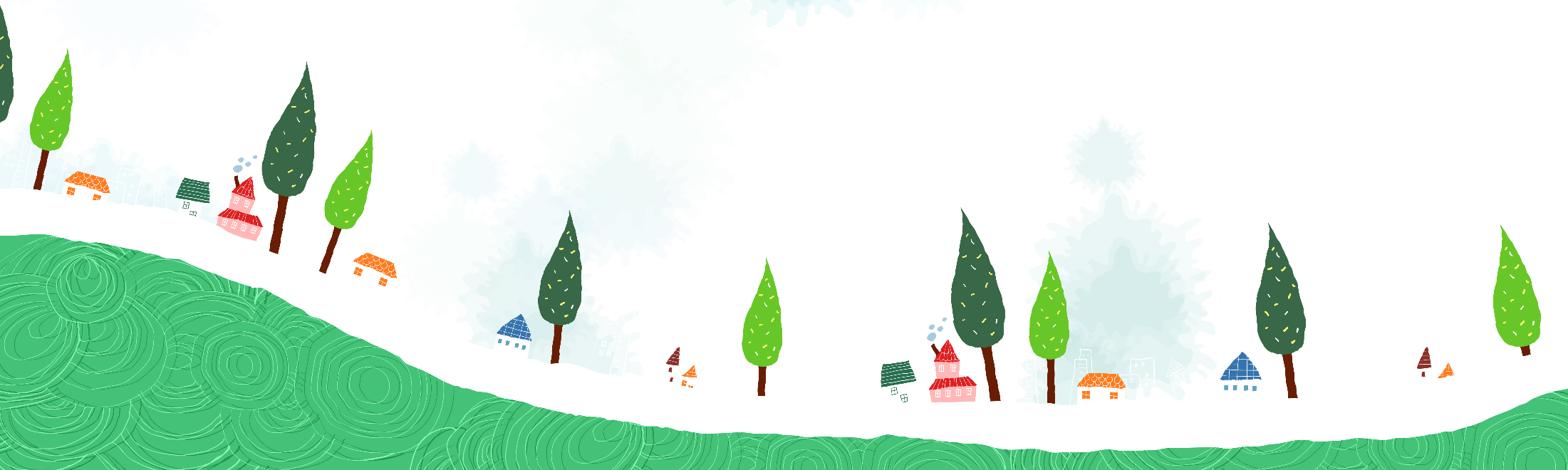 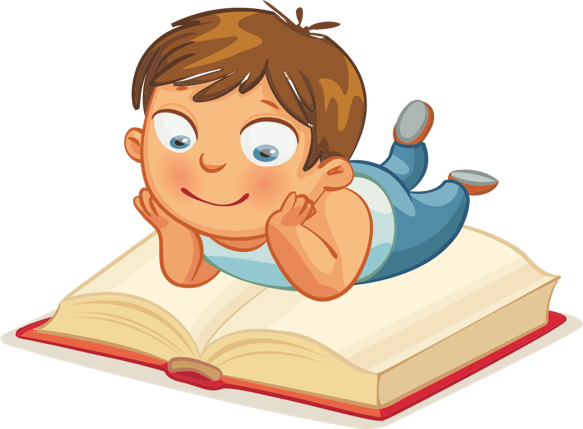 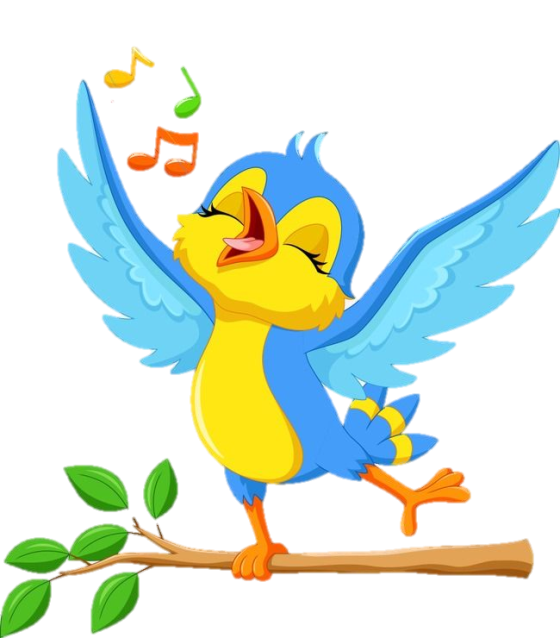 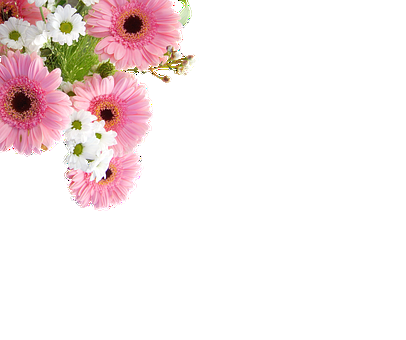 TIẾT 1
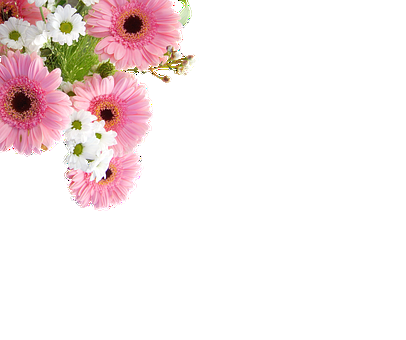 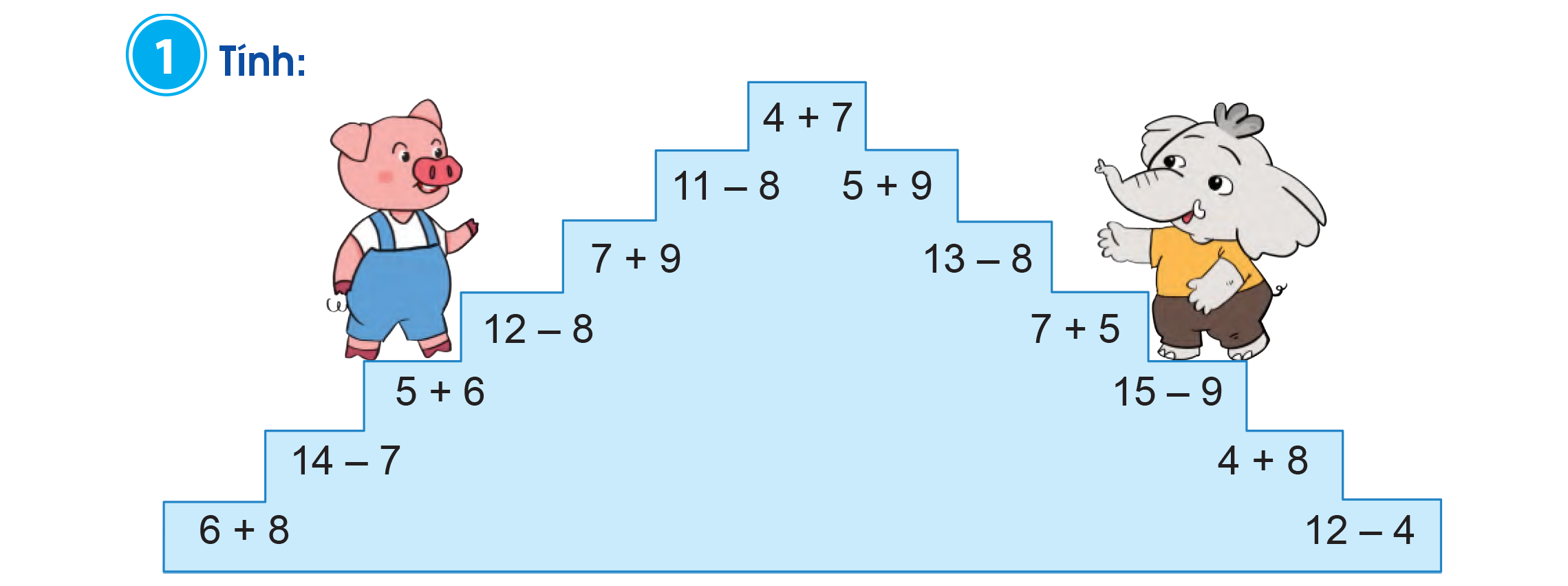 Đáp án
11
4 + 7 =                        
11 - 8 =                 5 + 9 = 
7 + 9 =                             13 - 8 = 
12 - 8 =                                        7 + 5 = 
5 + 6 =                                                  15 - 9 = 
14 - 7 =                                                               4 + 8 = 
6+ 8 =                                                                         12 - 4 =
3
14
5
16
12
4
6
11
12
7
8
14
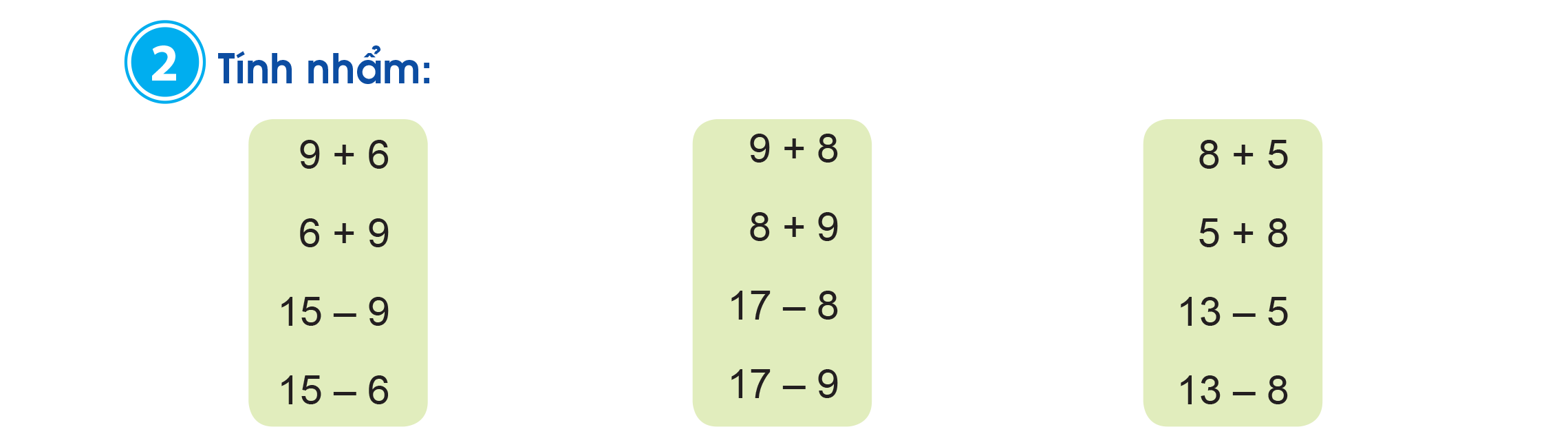 =  17
=  13
=  15
=  17
=  13
=  15
=  9
=  8
=  6
=  8
=  5
=  9
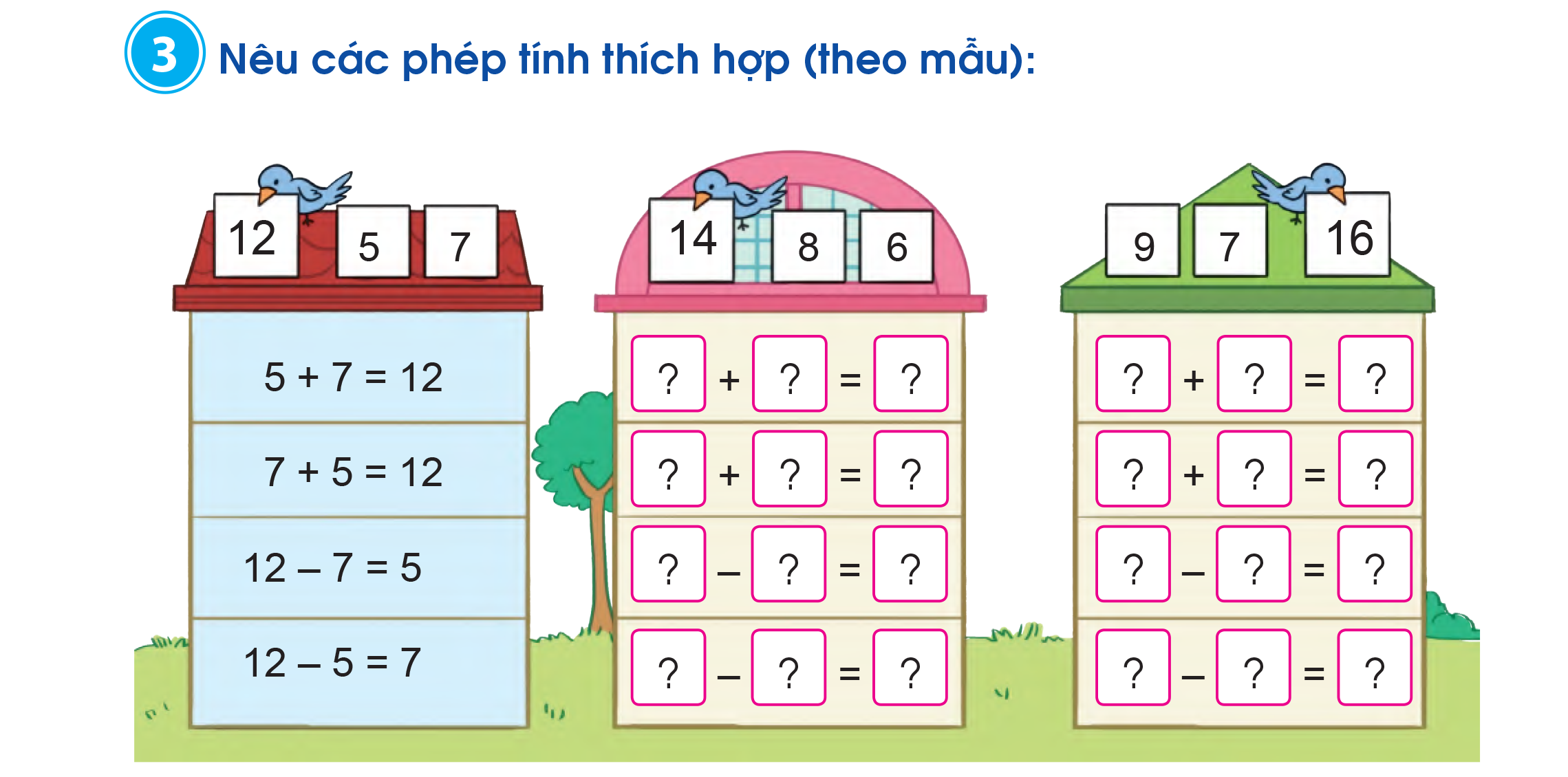 6
14
16
8
7
9
9
8
6
14
16
7
8
16
7
6
9
14
14
8
7
6
16
9
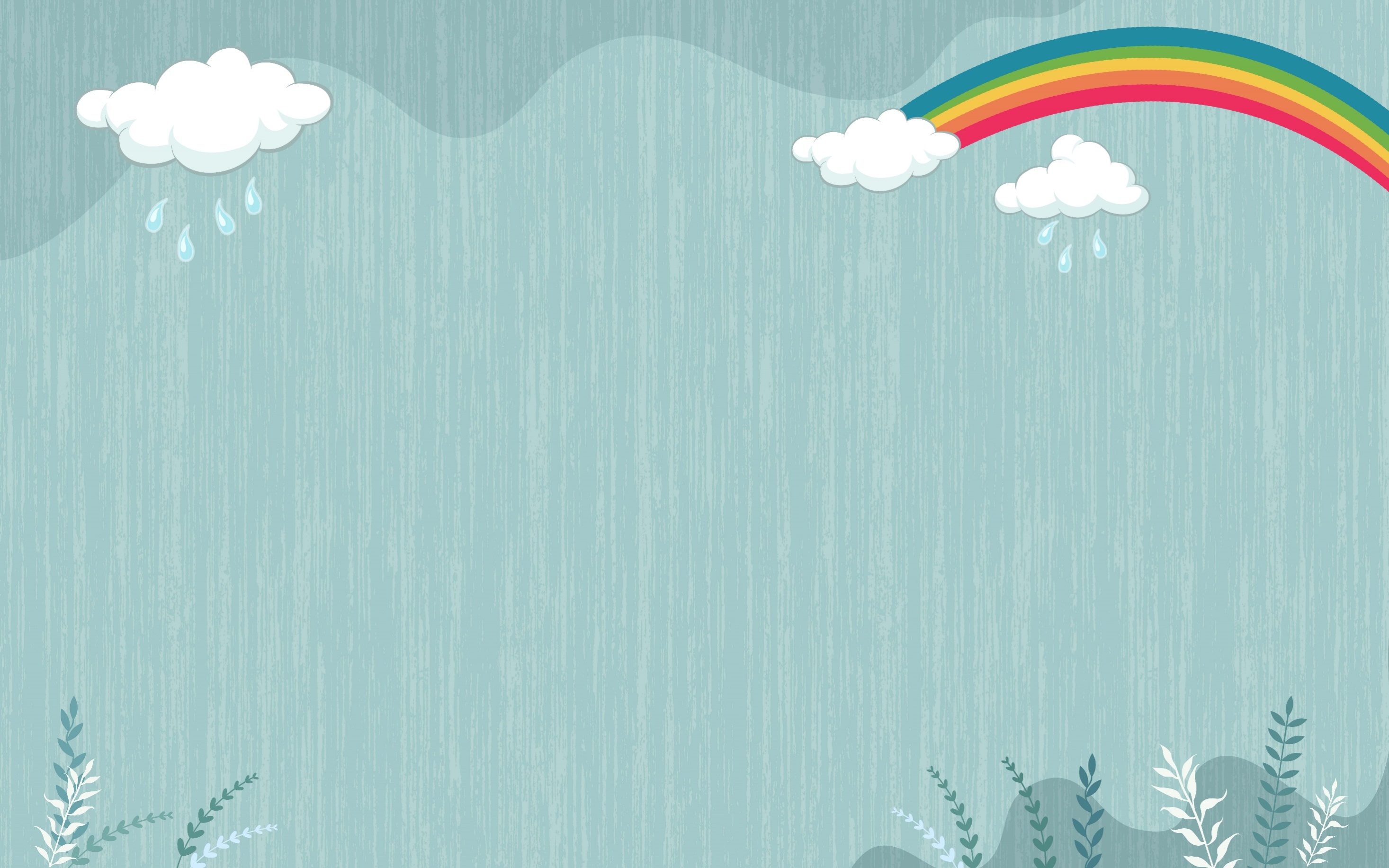 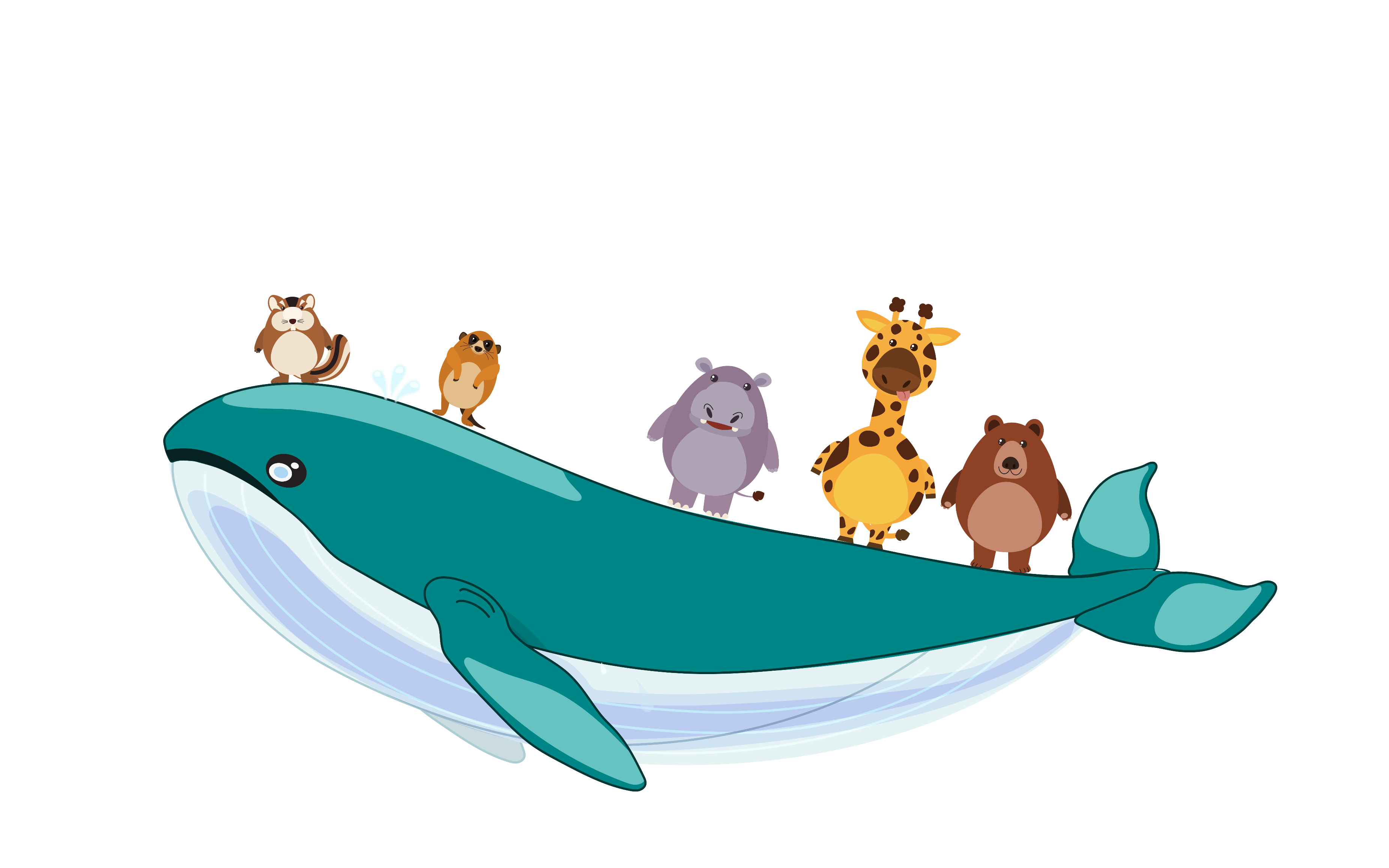 HẸN GẶP LẠI